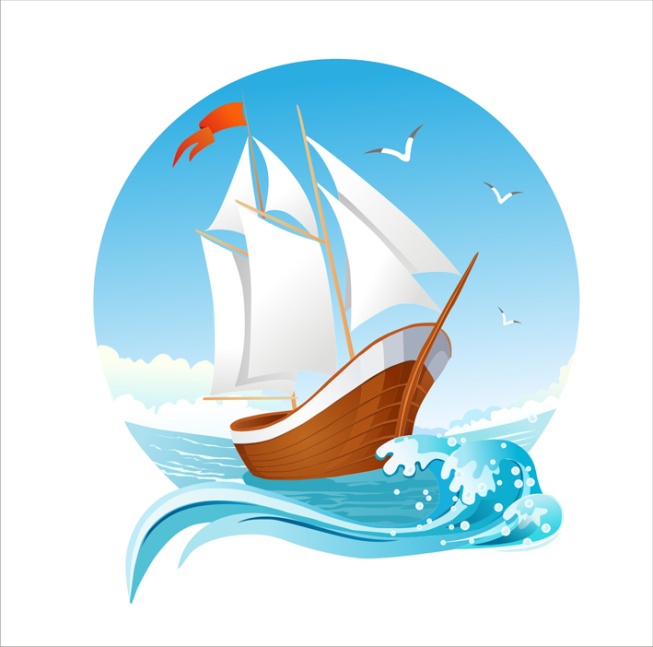 Муниципальное бюджетное дошкольное образовательное учреждение муниципального образования «Город Архангельск «Детский сад комбинированного вида №180 «Парусок»
«Безопасность дошкольников» обусловлена :
-объективной необходимостью информирования детей о правилах безопасного поведения;
приобретения ими опыта безопасного поведения в быту;
 важностью целенаправленной деятельности в этой области;
а следовательно: 
формированием культуры здорового и безопасного образа жизни.
Законодательство Российской Федерации в области безопасности жизнедеятельности на современном этапе представлено:
- Конституцией РФ;
- Федеральными конституционными законами;
Федеральными законами.;
Концепция Федеральной целевой программы развития образования на 2016-2020гг.
Приказ № 7  от 13.01.2017
О присвоении статуса демонстрационной площадки структуры Сетевой модели системы образования муниципального образования «Город Архангельск»
Парусок
Демонстрационная площадка по направлению:
«Организация деятельности по формированию основ безопасности жизнедеятельности детей дошкольного возраста»
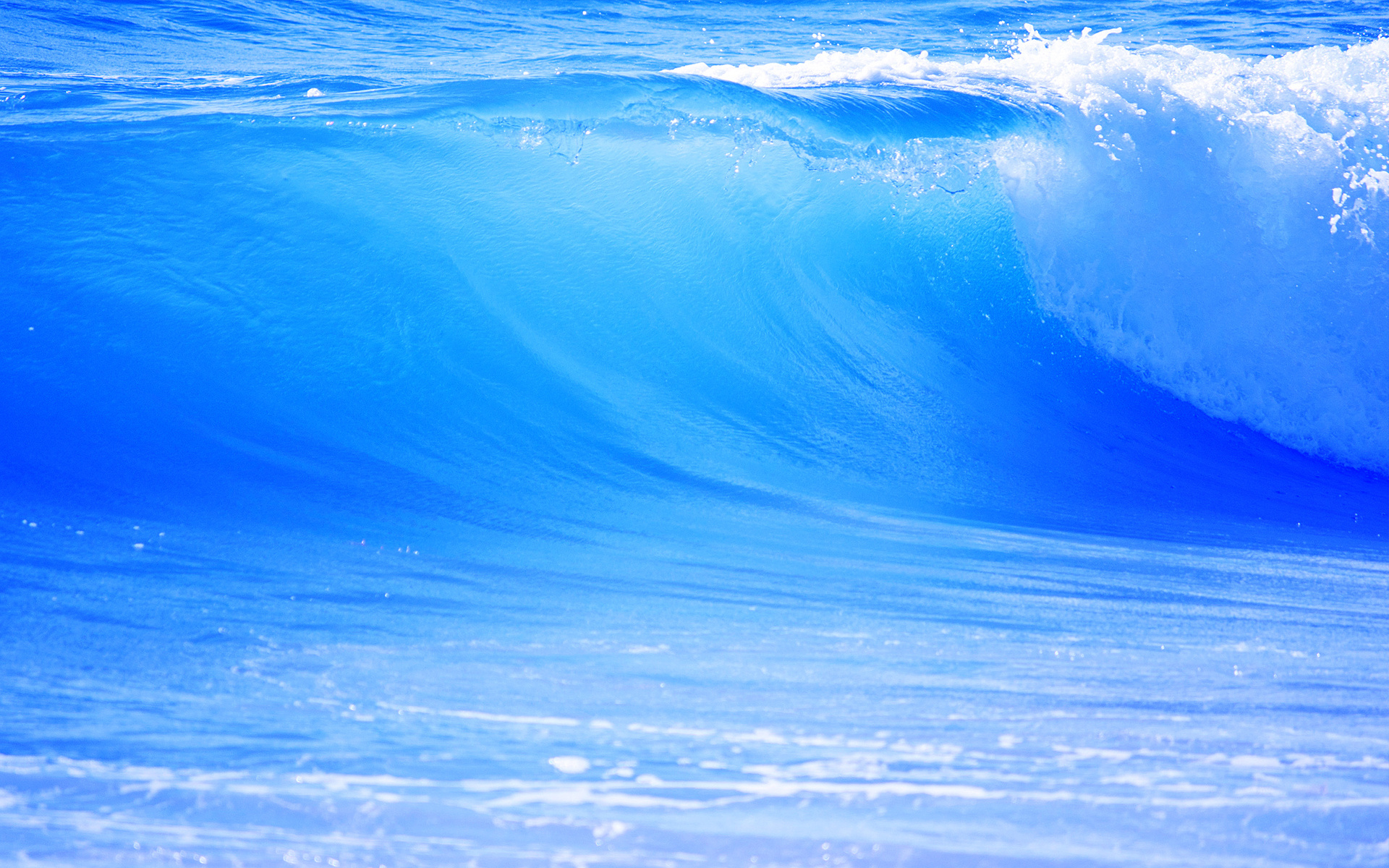 Цели и задачи по направлению «Организация деятельности по формированию основ безопасности жизнедеятельности детей дошкольного возраста
Цель:
Методическое сопровождение организации деятельности по заданному направлению ДП в контексте ФГОС ДО
задачи
Обобщение опыта работы педагогов МБДОУ Детский сад №180
Выявление инновационного опыта в практике педагогов по организации деятельности по формированию основ безопасности жизнедеятельности с участниками образовательного процесса
результат
100% выполнение плана
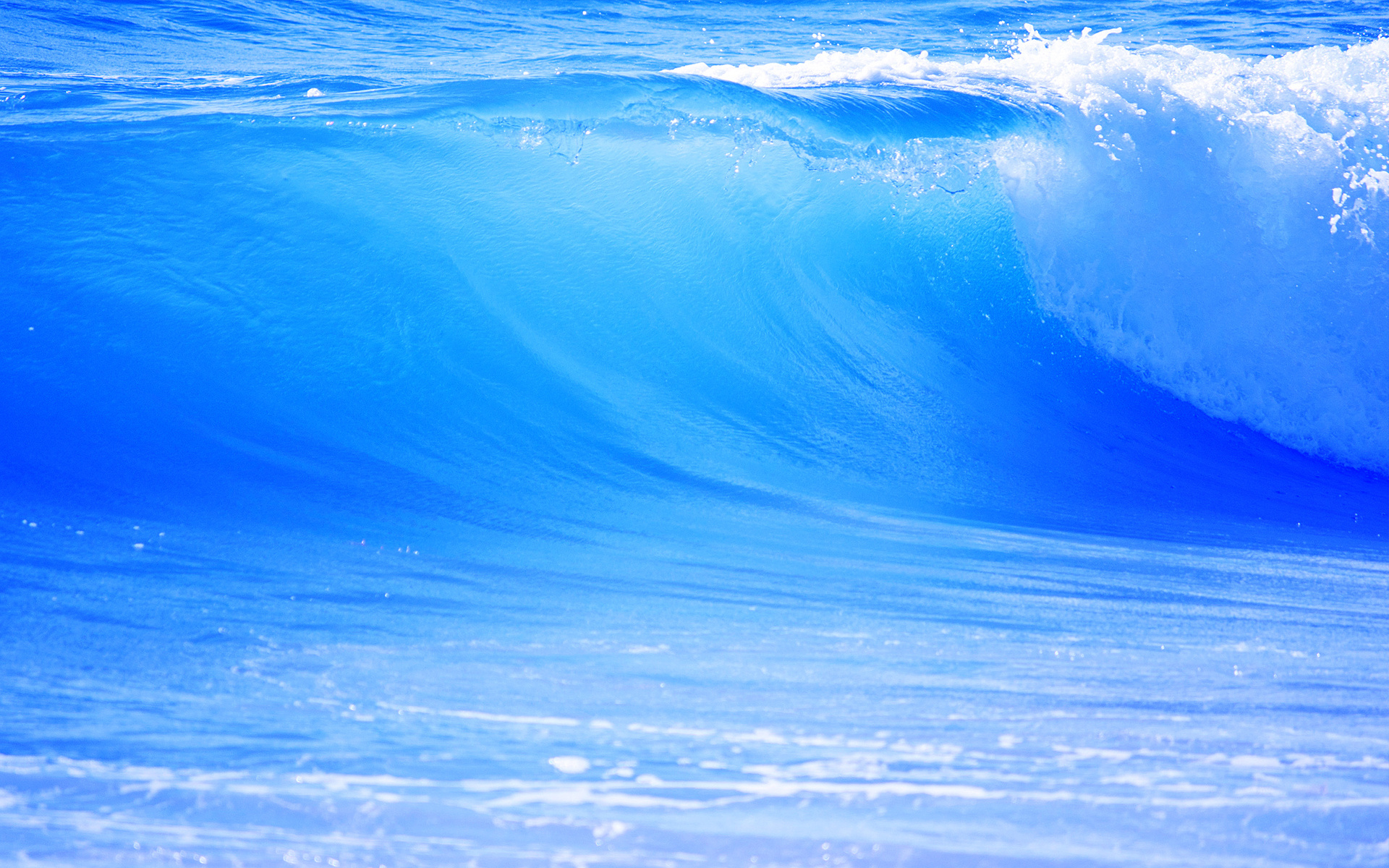 Направления работы в статусе демонстрационной площадки
Организация деятельности по формированию основ безопасности жизнедеятельности детей дошкольного возраста
СИСТЕМА РАБОТЫ
Обобщение опыта работы ДОО
Инновационная деятельность педагогов ДОО
Обмен педагогов
опытом ОО
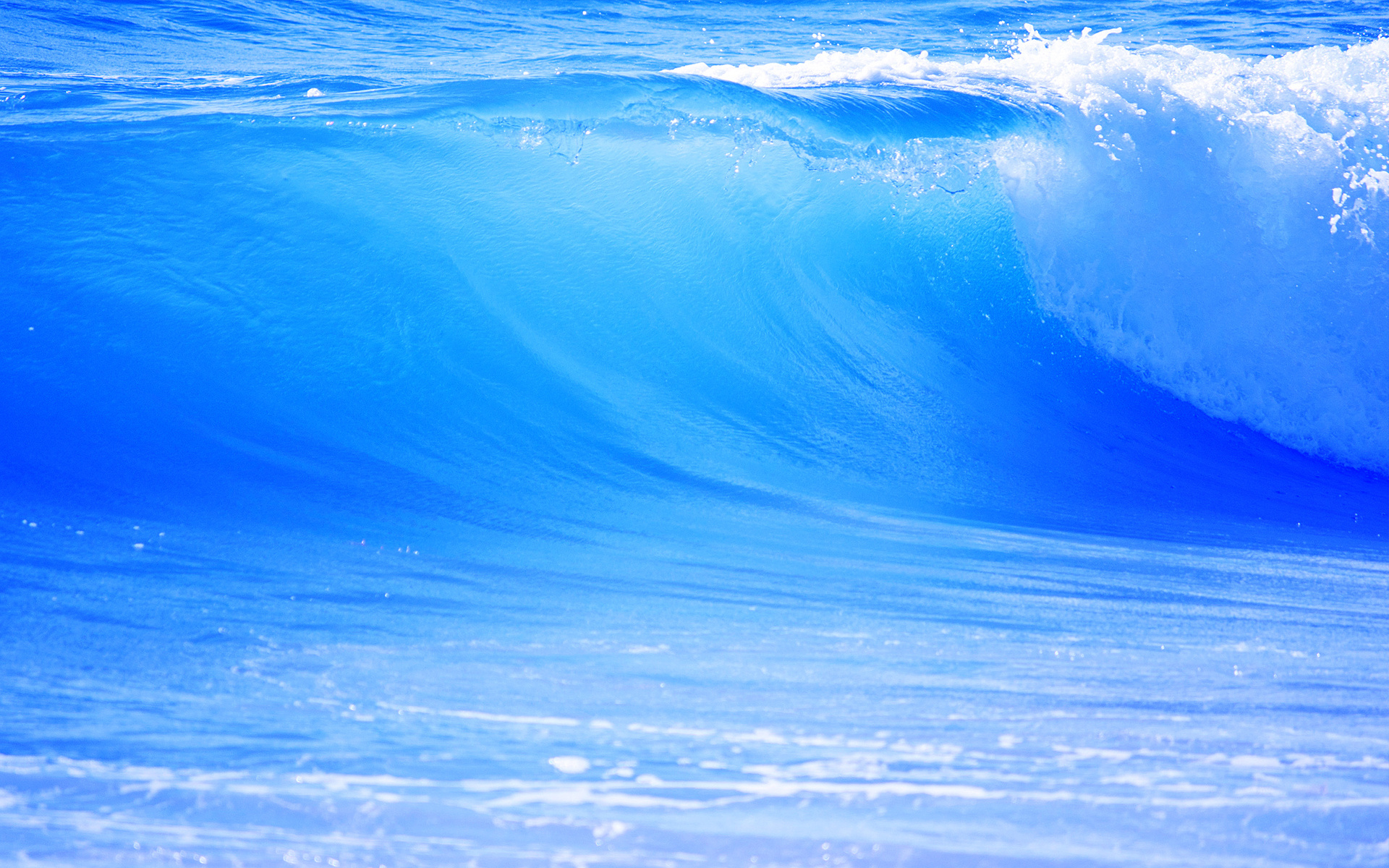 Структура методической службы:
Обобщение инновационного опыта в вопросах организации деятельности по формированию основ безопасности жизнедеятельности детей дошкольного возраста (22 участника)
Семинар-практикум
Организация образовательной деятельности по формированию основ безопасности жизнедеятельности с детьми дошкольного возраста (43 участника)
Методический день
Содержание развивающей предметно-пространственной среды  по ОБЖ в дошкольной образовательной организации (39 участников)
Педагогическое кафе
Педагогические разработки организации деятельности детей по формированию основ безопасной жизнедеятельности (19 участников)
Конкурс
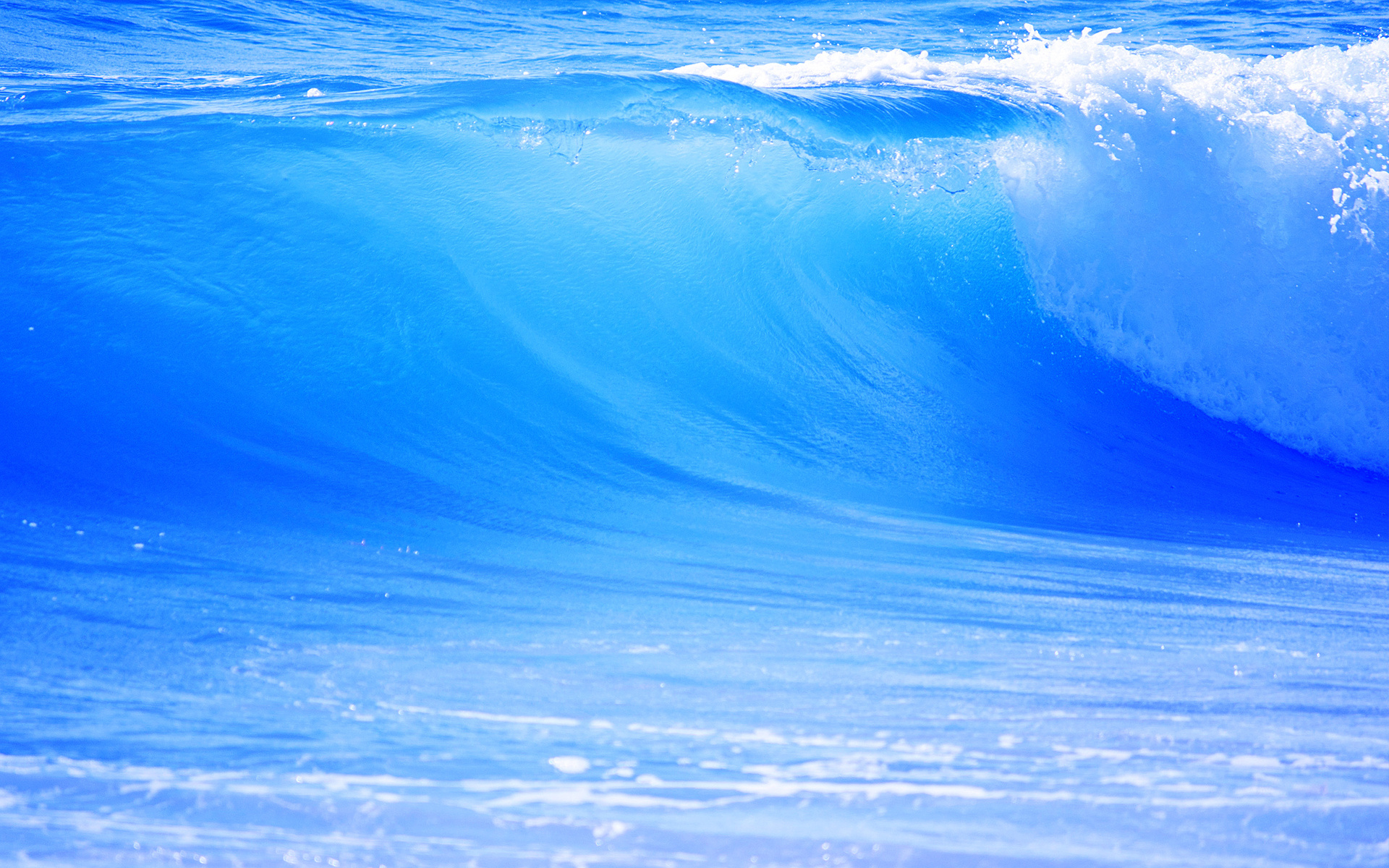 Эффективные формы методической работыПедагогическое кафе:«Содержание развивающей предметно-пространственной среды  по ОБЖ в дошкольной образовательной организации»
Охват всех участников
Возможности открытой дискуссии
Полилог «Организация образовательного процесса при организации физкультурныхмероприятий»
Практикум «Аптечка ДОО»
Мастер-класс 
«Мой город»
Обмен педагогов
опытом различных ДОО
Интерактивная форма работы
Кофе-тайм «Требования безопасности во время приема пищи детей»
Полилог «Организация развивающей среды во время культурно-досуговой деятельности»
Решение проблемных ситуаций «Организация проблемных ситуаций по ОБЖ
Выявление проблемных сторон
Поиск путей решения проблем
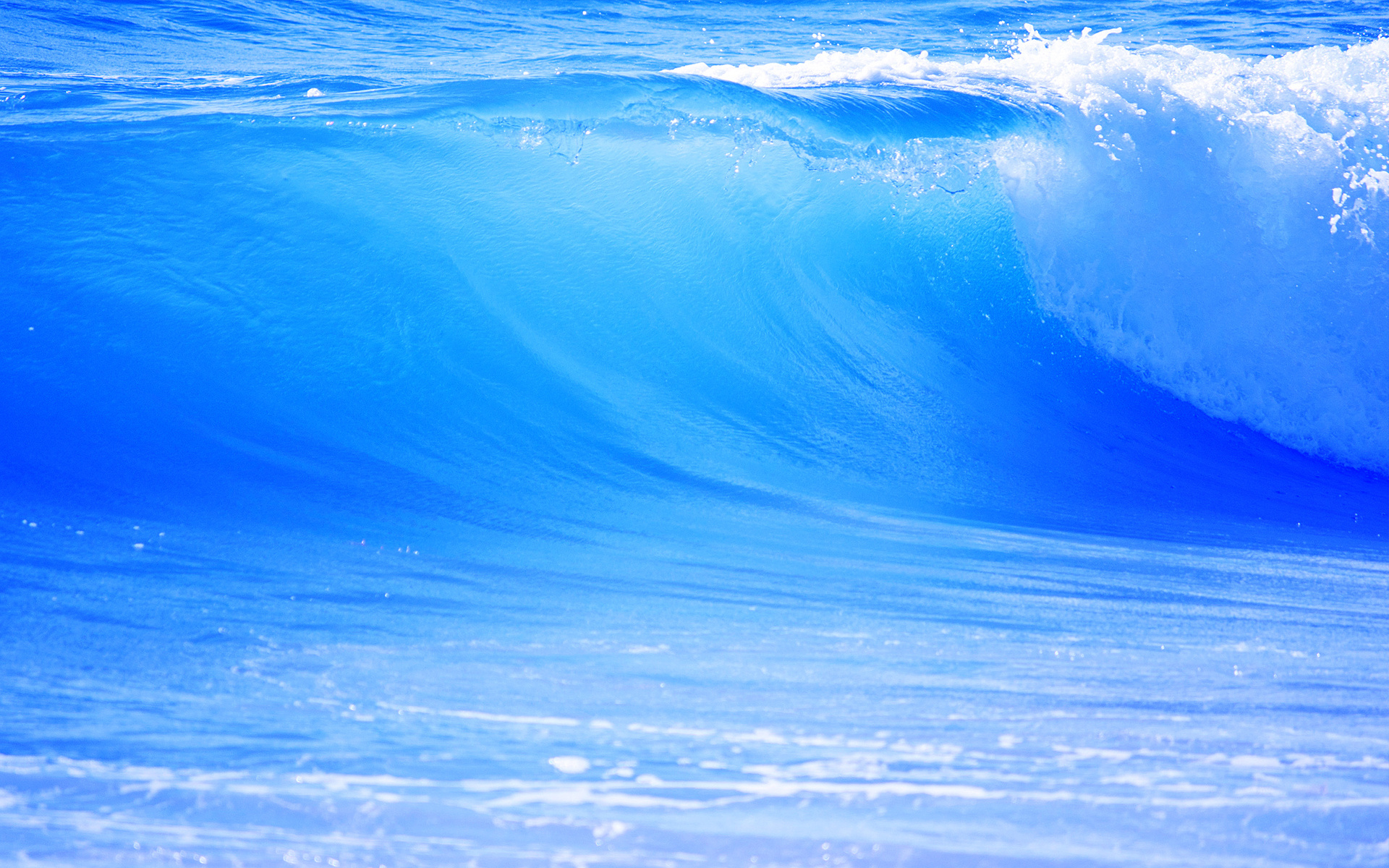 Организация работы педагогического сообщества
ОРЦ МБДОУ Детский сад №178
МБДОУ Детский сад №119
МБОУ ОШ №12
МБДОУ Детский сад №31
МБДОУ  Детский сад №135
МБДОУ Детский сад №180
Накопление, систематизация, распространение опыта
Взаимодействие учреждений социума
Развитие профессионального сообщества педагогов
Функционирование в статусе площадки по обмену опытом
Внедрение эффективных форм работы в педагогическую практику
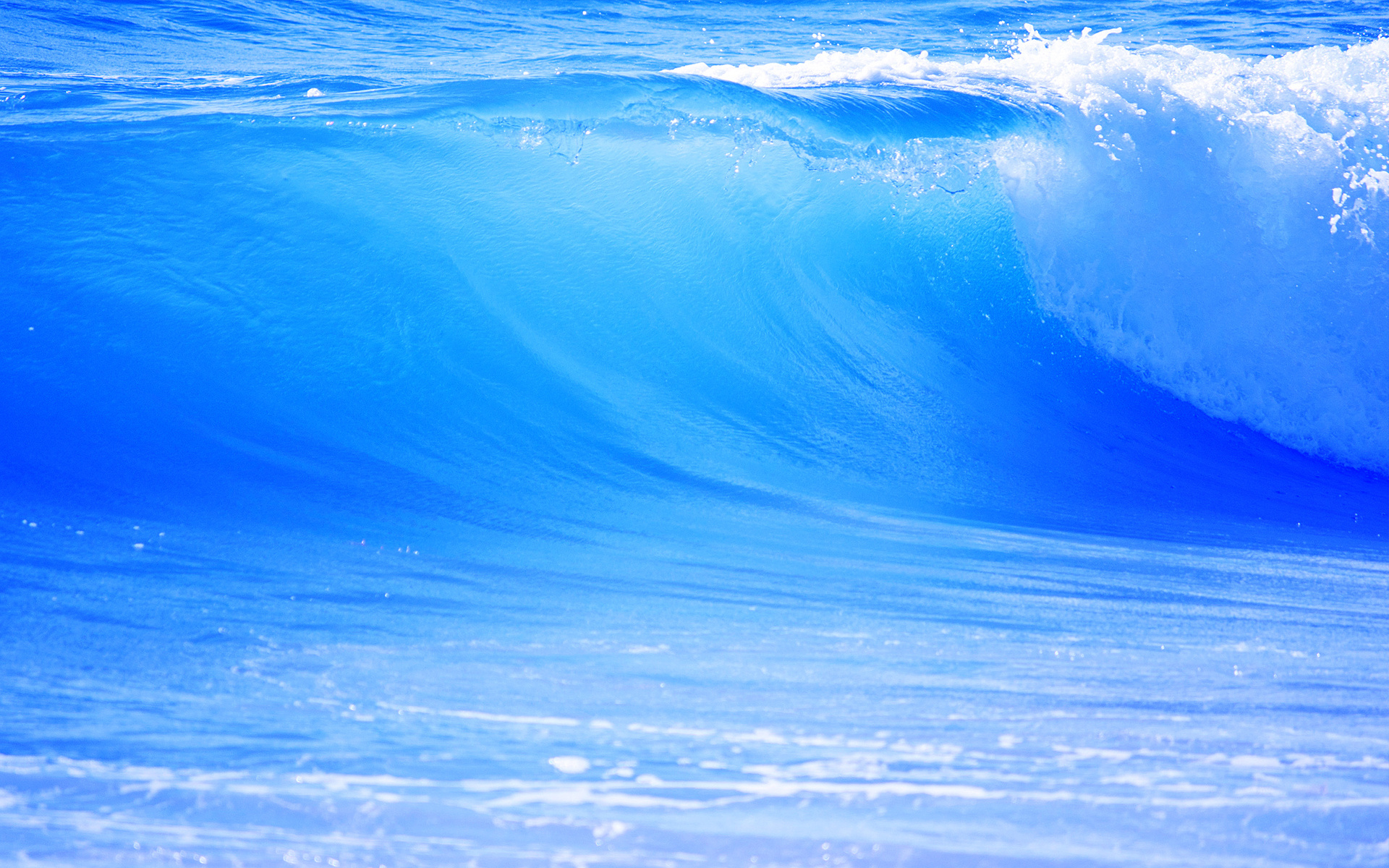 Система работы педагогического сообщества
Творческие группы
МБДОУ Детский сад №180/ демонстрационная площадка
Объединение педагогов по интересам
Методический совет учреждения
Развитие педагогического сообщества ОО
Накопление/систематизация/распространение опыта
Школа молодого педагога
Инновационная практика
обобщение
поиск
апробация
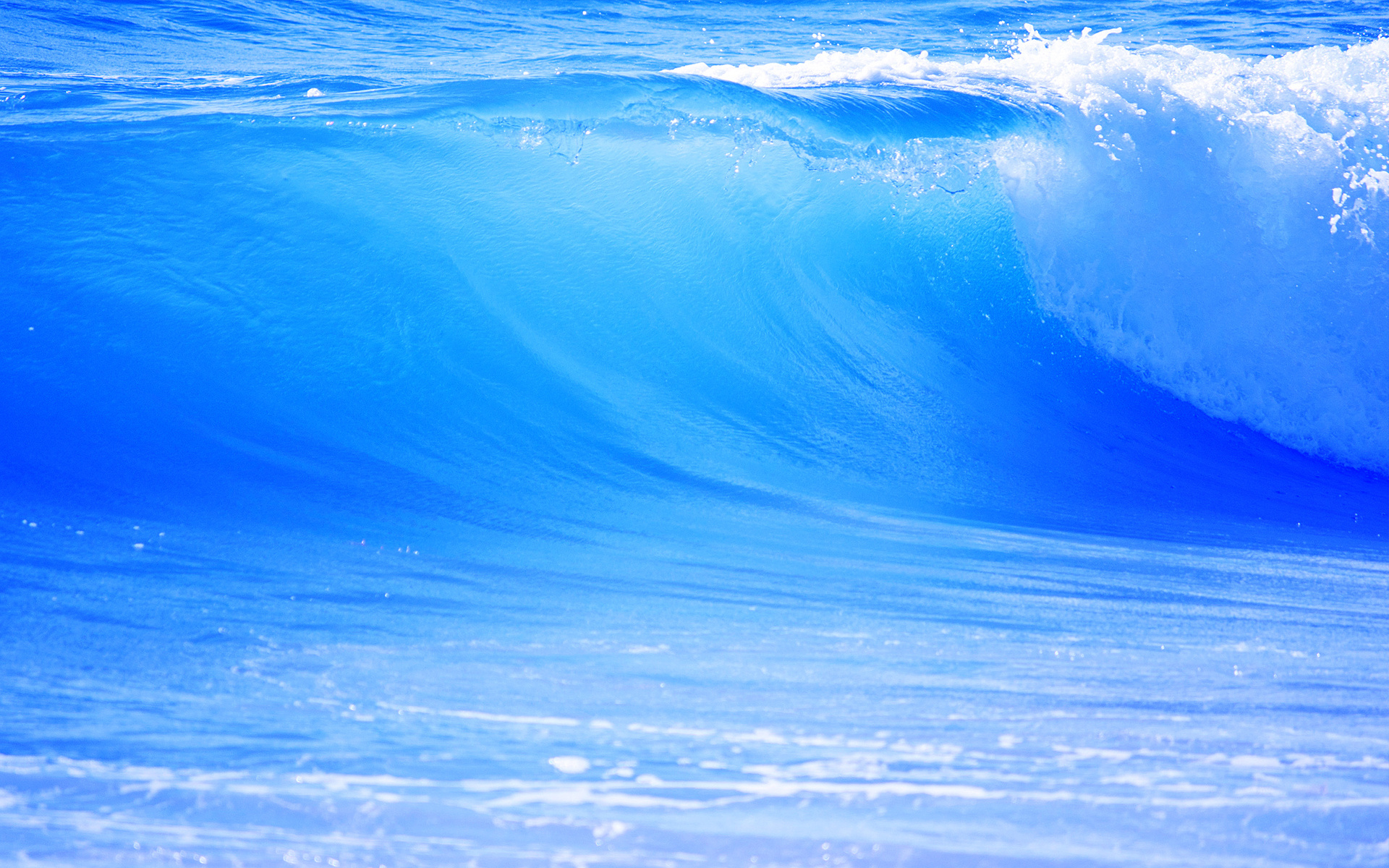 Анализ мониторинга проведенных мероприятий позволил определить:
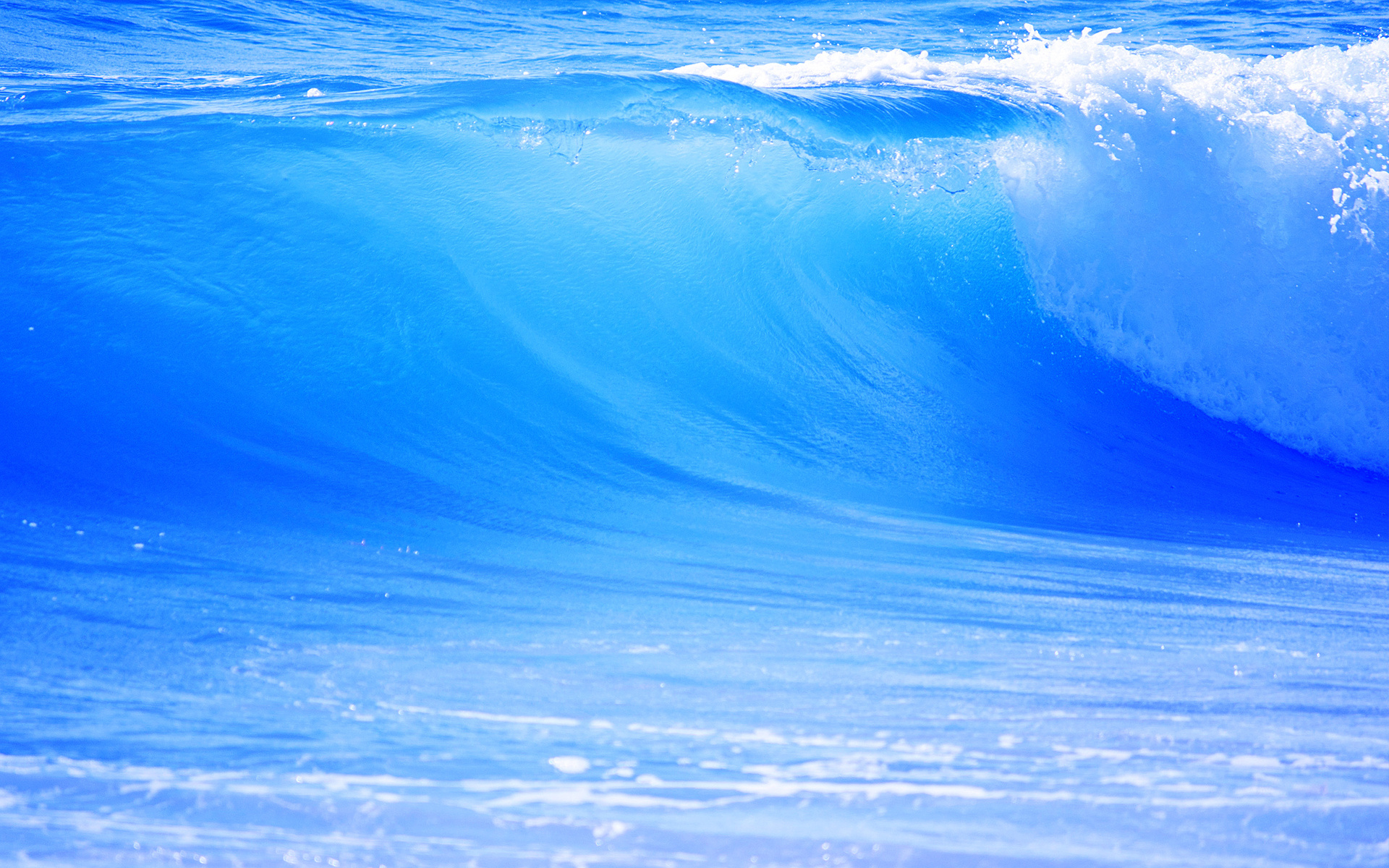 Результат on-line голосования Педагогическое кафе «Содержание развивающей предметно-пространственной среды  по ОБЖ в дошкольной образовательной организации»
11 педагогов представили опыт работы;
39 участников/19 респондентов
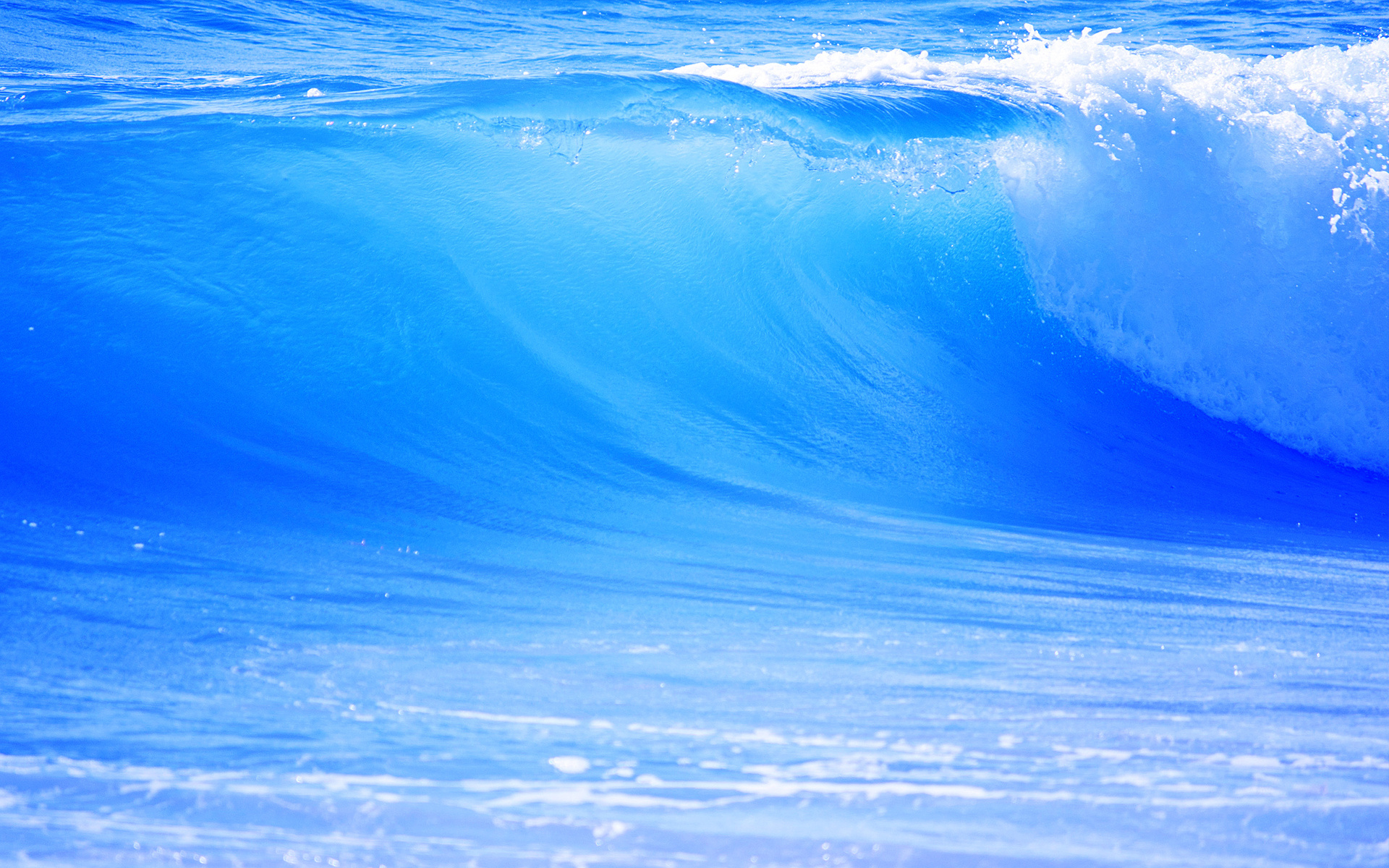 Результаты деятельности детского сада по направлению работы демонстрационной площадки
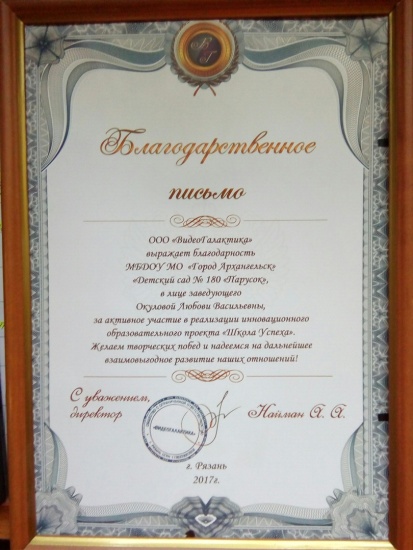 На федеральном уровне:
                           Участие в реализации всероссийского 
                           инновационного проекта «Школа успеха»;



Проведение мероприятий с воспитанниками 
по модулям:
Юные друзья Светофорика;
Юные спасатели;
Страшное слово «Терроризм».
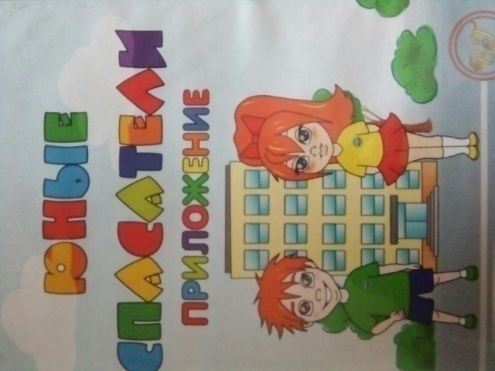 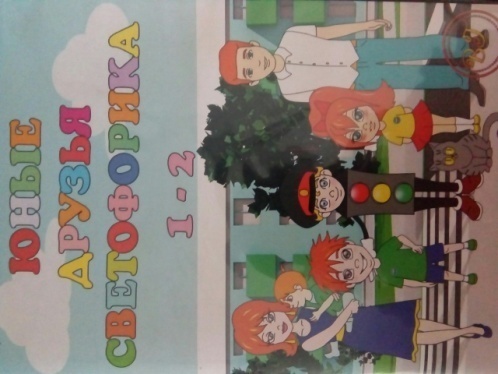 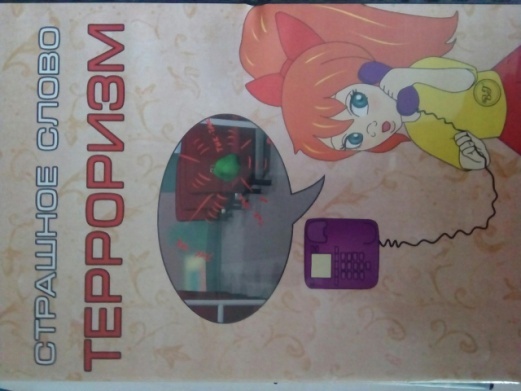 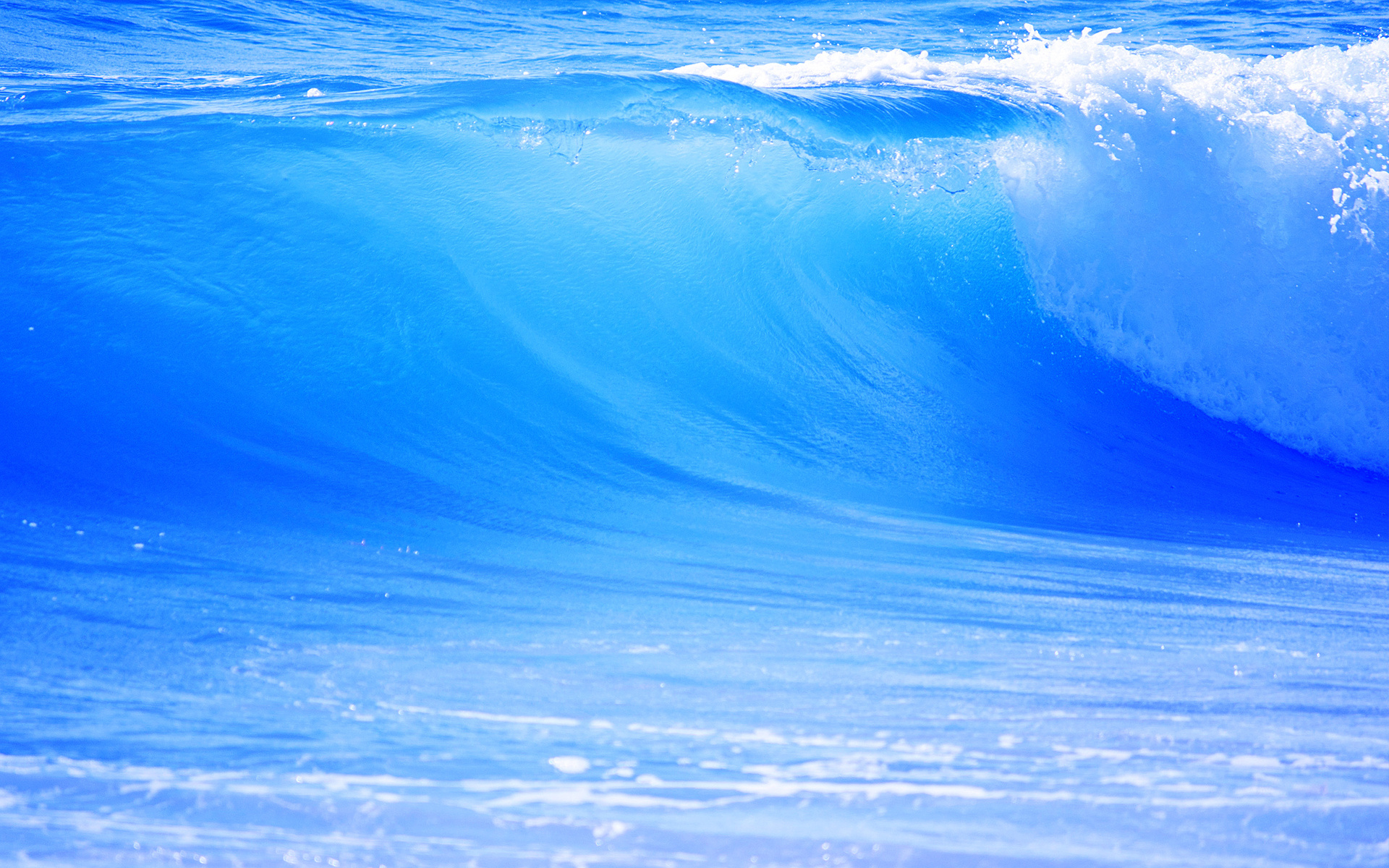 Результаты деятельности педагогов
На городском уровне:
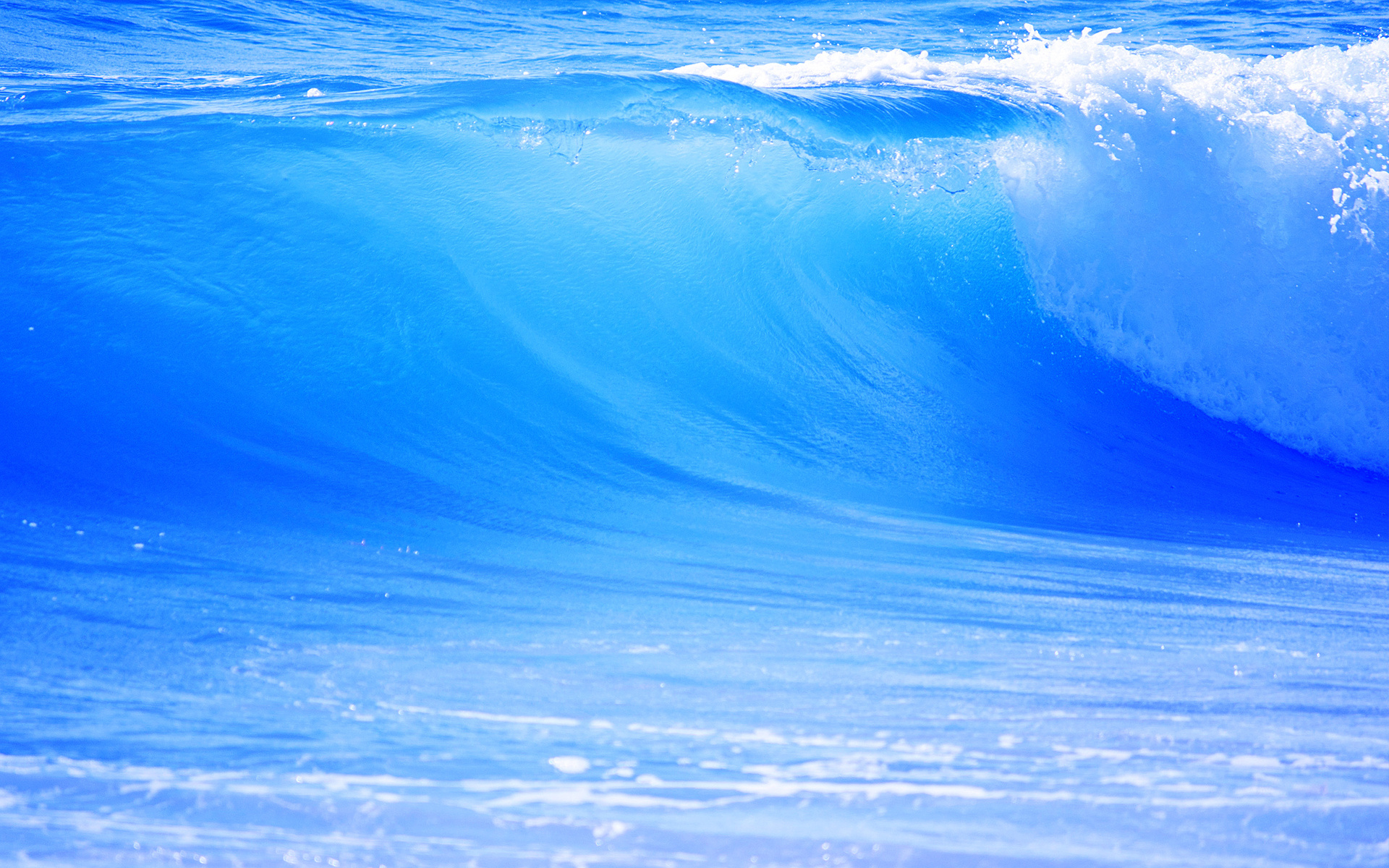 Результаты деятельности педагогов
На уровне ОРЦ МБДОУ Детский сад №178:
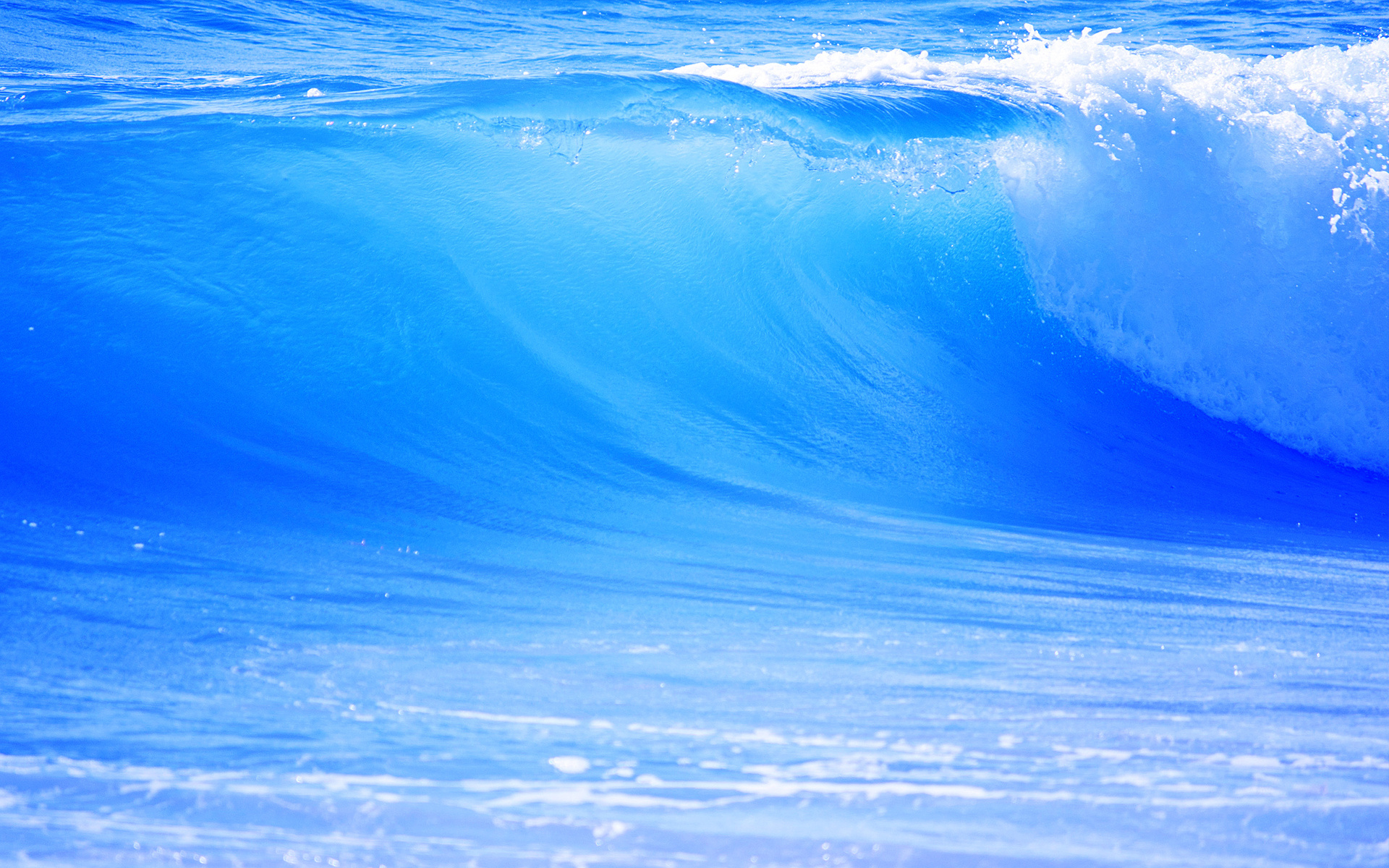 Перспективы развития
1) Накопление инновационного опыта, демонстрация опыта региональном, федеральном уровнях;
2) Разработка долгосрочного проекта; 
3) Обогащение развивающей предметно-пространственной среды в ключе современной практике по направлению «Формирование основ безопасности жизнедеятельности детей дошкольного возраста»; 
4) Переход в рамках сетевой модели в новый статус структурных элементов .
Повышение качества и эффективности деятельности МБДОУ Детский сад №180
ЦЕЛЬ!!!
100% реализация программы развития ДОО по направлению «Безопасность»
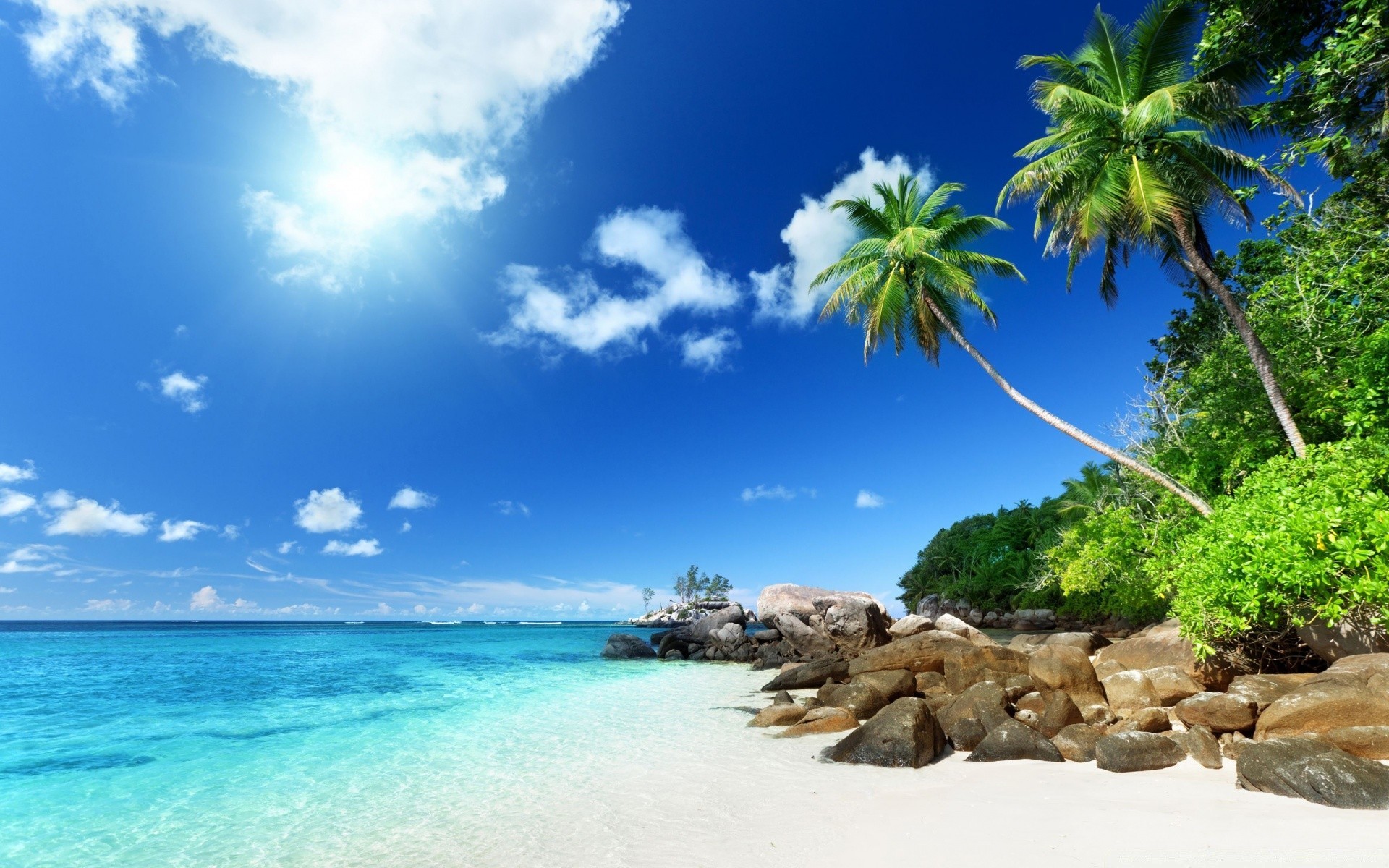 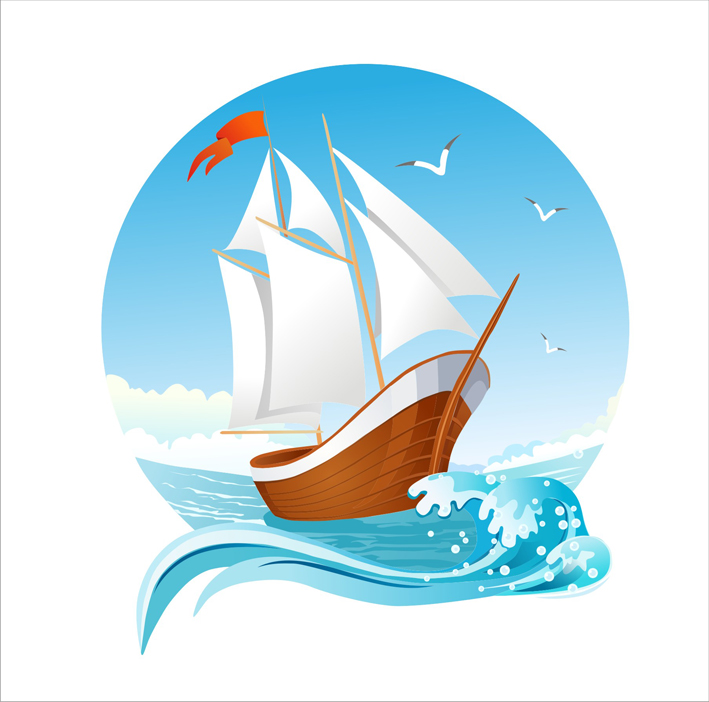 Безопасность – состояние защищенности жизненно важных интересов личности, общества и государства от внутренних и внешних угроз.
Закон Российской Федерации «О безопасности»